חוק המזומן – מהחקיקה לפרקטיקה עו"ד אלישע קסנר, שותףמחלקת מיסים
חוק המזומן - רקע
החוק הראשון שמטיל איסורים וסנקציות גם על אנשים פרטיים!
החוק בתוקף מיום 01/01/2019;
"תקופת הסתגלות" עד ליום 01/10/2019 בה לא הוטלו הסנקציות (עיצום כספי/קנס).
חוק המזומן – עיקרי הוראות החוק
הגבלות על העברות כספים במזומן;
הגבלות על סיחור שקים.
חוק המזומן – הגבלות על שימוש במזומן
א) הגבלות על העברות עסקיות: 
         - לא ייתן ולא יקבל עוסק תשלום במזומן  
           בעבור "עסקה" אם "מחיר העסקה" עולה על  
           11,000₪.

        - לא ייתן אדם שאינו עוסק תשלום במזומן  
          לעוסק בעבור עסקה אם מחיר העסקה עולה  
          על 11,000 ₪. 
	 
    *בעסקאות עם תיירים – המגבלה היא בגין תשלום שעולה על 55,000 ₪.
חוק המזומן – הגבלות על שימוש במזומן
א) הגבלות על העברות עסקיות (המשך): 
         - לא ייתן אדם ולא יקבל תשלום במזומן  
           העולה על 11,000 ₪ בגין:
	(1) שכר עבודה;
            (2) תרומה; 
            (3) הלוואה (למעט גוף פיננסי מפוקח).
חוק המזומן – הגבלות על שימוש במזומן
ב) הגבלות על עברות לא עסקיות: 
         - לא ייתן אדם שאינו עוסק לאדם אחר שאינו  
           עוסק תשלום במזומן עבור עסקה אם מחיר  
           העסקה עולה על 50,000 ש"ח.

       - לא ייתן אדם ולא יקבל אדם במזומן מתנה  
          שסכומה עולה על 50,000 ₪.
הגבלות על שימוש במזומן – רכיבי ההוראה
"מזומן": 
      - שטרות / מטבעות שהן הלך חוקי בישראל;
      - מט"ח;
     
"עסקה": בהתאם להוראות חוק מע"מ – מכירת נכס או מתן שירות.

"מחיר העסקה"-
נבחן לפי התמורה ההסכמית כולל מע"מ;
כולל הוצאות נלוות שסוכמו בין הצדדים;
ללא קשר לצורת התשלום מזומן / שווה כסף;
הגבלות על שימוש במזומן – רכיבי ההוראה
במכירת מספר נכסים: 
הכלל – מחיר העסקה נבחן עפ"י מחירו של כל נכס בודד;
החריג – מחיר העסקה ייבחן עפ"י התמורה הכוללת עבור כל הנכסים אם הוסכם בין הצדדים על מכירתם בעת ובעונה אחת;

בעסקה מתמשכת לקבלת שירות: 
בעסקה מתמשכת – יראו כל תשלום כמחיר העסקה;
בשכירות המשולמת באופן תקופתי – יראו כל תשלום שיש לשלם כמחיר העסקה;
הגבלות על שימוש במזומן – מקרים פרקטיים
(1) עסקה אחת מספר רוכשים ו/או מוכרים: 
עמדת רשות המסים – מדובר על עסקה אחת ולכן סכום העסקה הינו בהתאם למחיר הכולל של ההסכם. 
העמדה אינה נקייה מספקות – ייתכן שכל עוד החיובים אינם שלובים יהיה מקום לפצל בין העסקאות השונות.
הגבלות על שימוש במזומן – מקרים פרקטיים
(2) מכירת מספר נכסים – "מספר חשבוניות המס?": 
מהו "המבחן" למכירת מספר נכסים? 
     "במכירת כמה נכסים...אלא אם הוסכם בין הצדדים  
     על מכירתם בעת ובעונה אחת..." 
לעמדתנו – בהיעדר כל הגדרה אחרת, "הוסכם" = עקרונות חוק החוזים:
     - הצעה;
     - קיבול;
     - גמירות דעת;
     - מסויימות. 
מסקנה: כל עוד קיימים הסכמי מסגרת, ללא כמויות ידועות מראש, ואפילו אם יוצאת חשבונית מרכזת על כמה עסקאות, אין מדובר בהכרח על "מכירת כמה נכסים בעת ובעונה אחת".
הגבלות על שימוש במזומן – מקרים פרקטיים
(3) מכירה באמצעות סוכן: 
ביחסי מוכר-סוכן-לקוח סופי, מהו מחיר העסקה בין המוכר לסוכן? 
יש לבחון את מעמדו המשפטי של הסוכן – האם כל העסקאות נערכות דרכו כ"צינור" או כ-"לקוח"
הגבלות על שימוש במזומן – מקרים פרקטיים
(4) מקדמות ספקים: 
האם מקדמה היא חלק ממחיר העסקה? 
האם חלות על מקדמה הוראות חוק המזומן?
עמדתנו: 
    - מקדמה היא חלק בלתי נפרד ממחיר העסקה;
    - יחד עם זאת, השאלה אם ניתן "לפרוס" את  
     המקדמה למספר עסקאות = שאלה עובדתית.
הגבלות על שימוש במזומן – מקרים פרקטיים
(5) תשלום עבור "ביטחון" לעסקאות שוטפות: 
להבדיל מתשלום מקדמה, תשלום עבור ביטחון אינו חלק מ"מחיר העסקה" ולכן לעמדתנו לא צריכות לחול בגין תשלום זה הוראות חוק המזומן.  
לחילופין – ככל שהתשלום ביטחון משרת מספר עסקאות, הרי שניתן להחיל עליו את מגבלות חוק המזומן בגין כל העסקאות (פיצול תשלום הביטחון)
יש לוודא כי ה"ביטחון" אינו תשלום מוסווה לעסקה .
הגבלות על שימוש במזומן – מקרים פרקטיים
(6) הפקדה במזומן לחשבון בנק של העוסק: 
לעמדת רשות המסים, מדובר בעסקה במזומן לכל דבר ועניין ולכן חלות עליה מגבלות חוק המזומן. 
  
לעמדתנו: העמדה אינה נקייה מספקות. הפקדה במזומן עונה אחת תכלית הוראות החוק – "עקבות" מלאות של הצדדים לעסקה ורישומן, ולכן אין סיבה לאיסור. 

שאלה פתוחה – העברה באמצעות בנק הדואר:
הגבלות על שימוש במזומן – מקרים פרקטיים
(6) תשלום שכר עבודה: 
ההפניה בחוק המזומן הוא לחוק הגנת השכר;
בחוק הגנת השכר יש אפשרות לשכר יומי / שבועי;
השאלה: האם ניתן לפצל משכורת חודש למשכורת יומית או שבועית.
עמדתנו: 
    - יש לבחון את מנהג הענף;
    - שאלה של מלאכותיות – משתנה ממקרה למקרה.
חוק המזומן – הגבלות על שימוש בשיק
מגבלה 1 - חובה לקבל/לתת שיק לעוסק ששם מקבל התשלום מופיע כנפרע/נסב.

מגבלה 2 – מגבלה לקבל/לתת שיק לאנשים פרטיים בעבור עסקה/שכר עבודה/תרומה/ הלוואה מבלי ששם מקבל התשלום מופיע כנפרע/נסב.

מגבלה 3 – לא יסב אדם שיק ולא יקבל שיק מבלי ששמו ומספר תעודת הזהות של המסב נקובים בשיק.
מקרה פרקטי
הגבלות על שימוש בשיק – מקרה פרקטי
מימוש שיק ביטחון של ערב: 

חייב נותן "שיק ביטחון" של צד ג'.
בסופו של יום, הספק מממש את שיק הביטחון;
באופן מעשי, לא נעשתה על השיק הסבה של הערב;   
עמדת רשות המסים: במקרה זה לא מדובר על הסבה אסורה וניתן לפרוע את השיק.
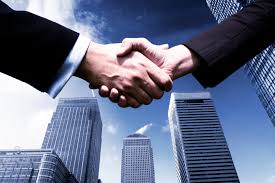 תודה רבה
עו"ד אלישע קסנר, שותףמחלקת מיסים
elisha.kesner@goldfarb.com